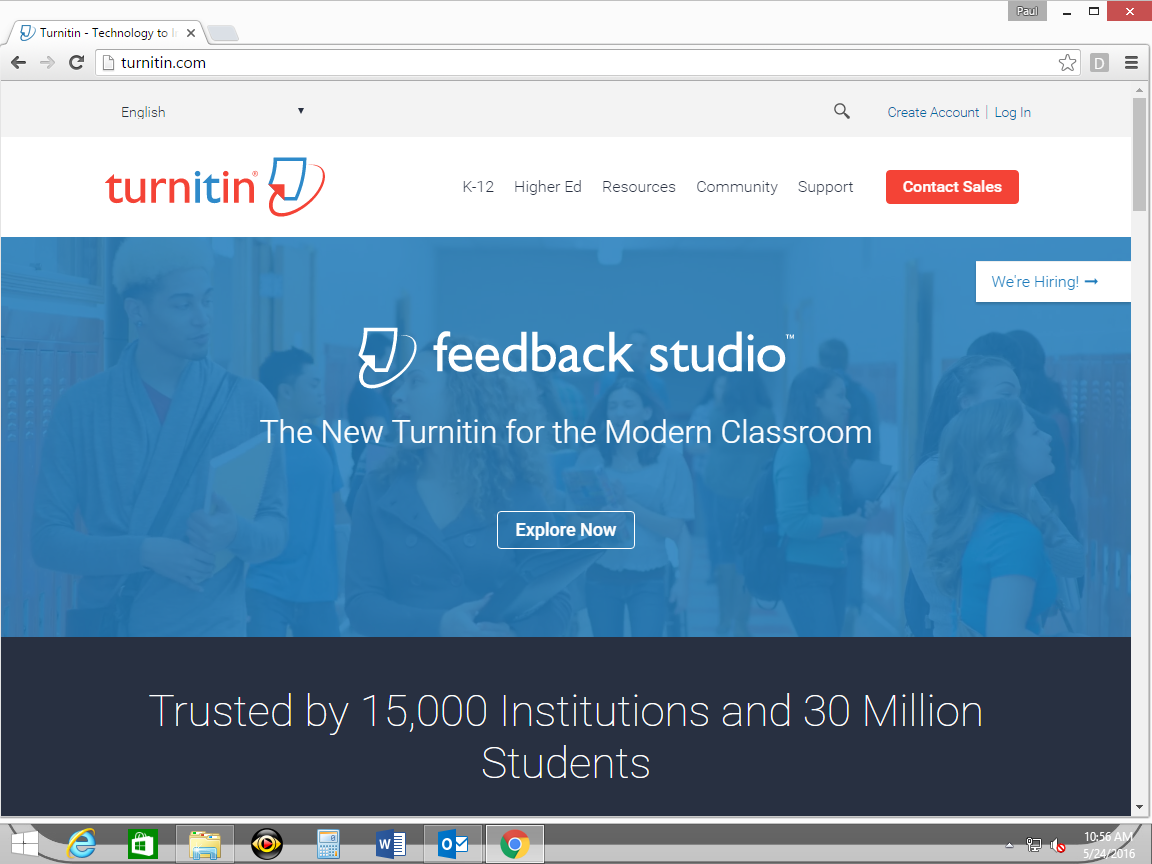 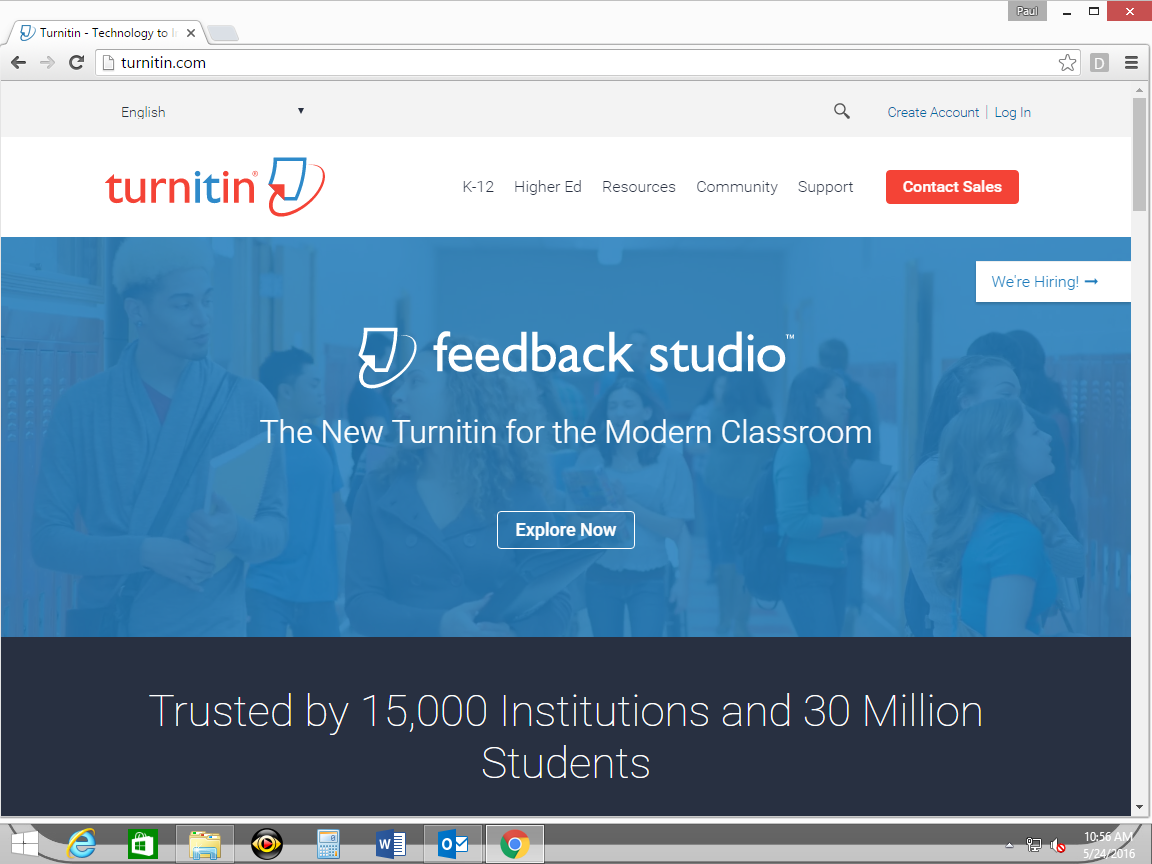 If you have used Turn It In before:
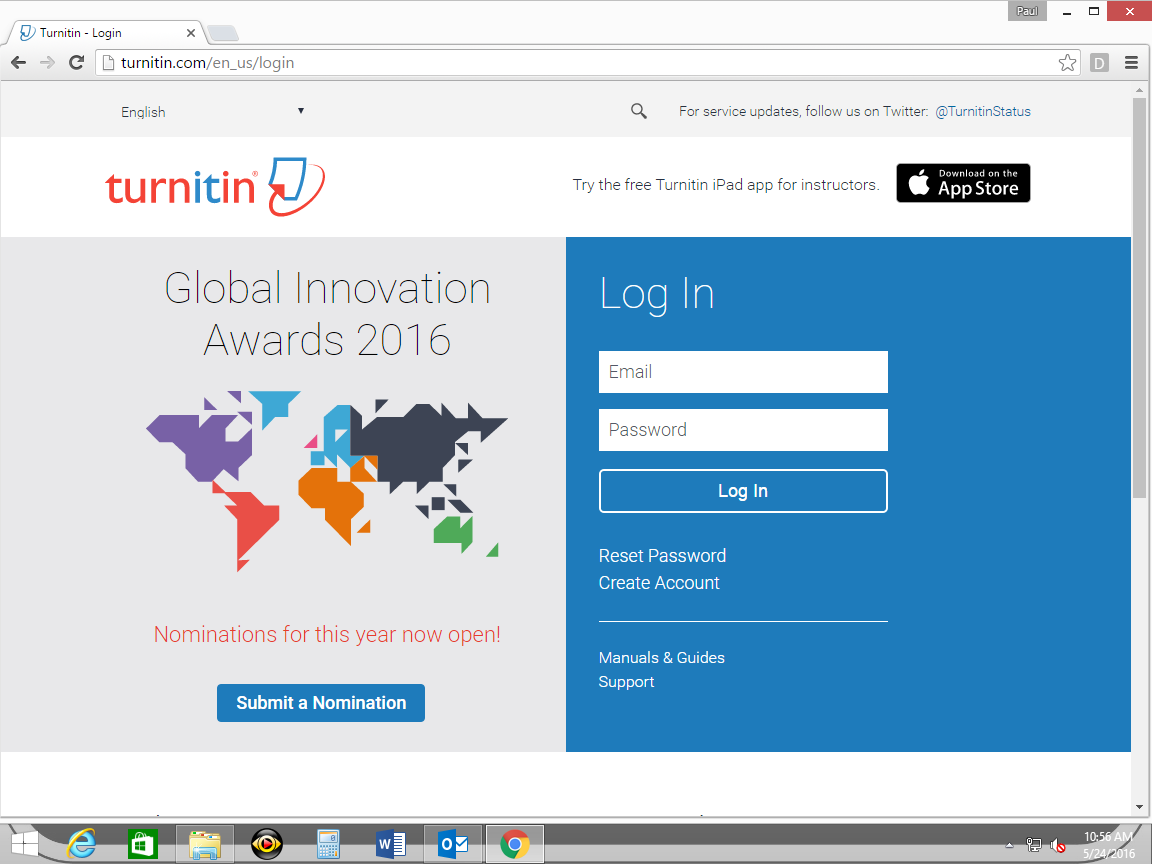 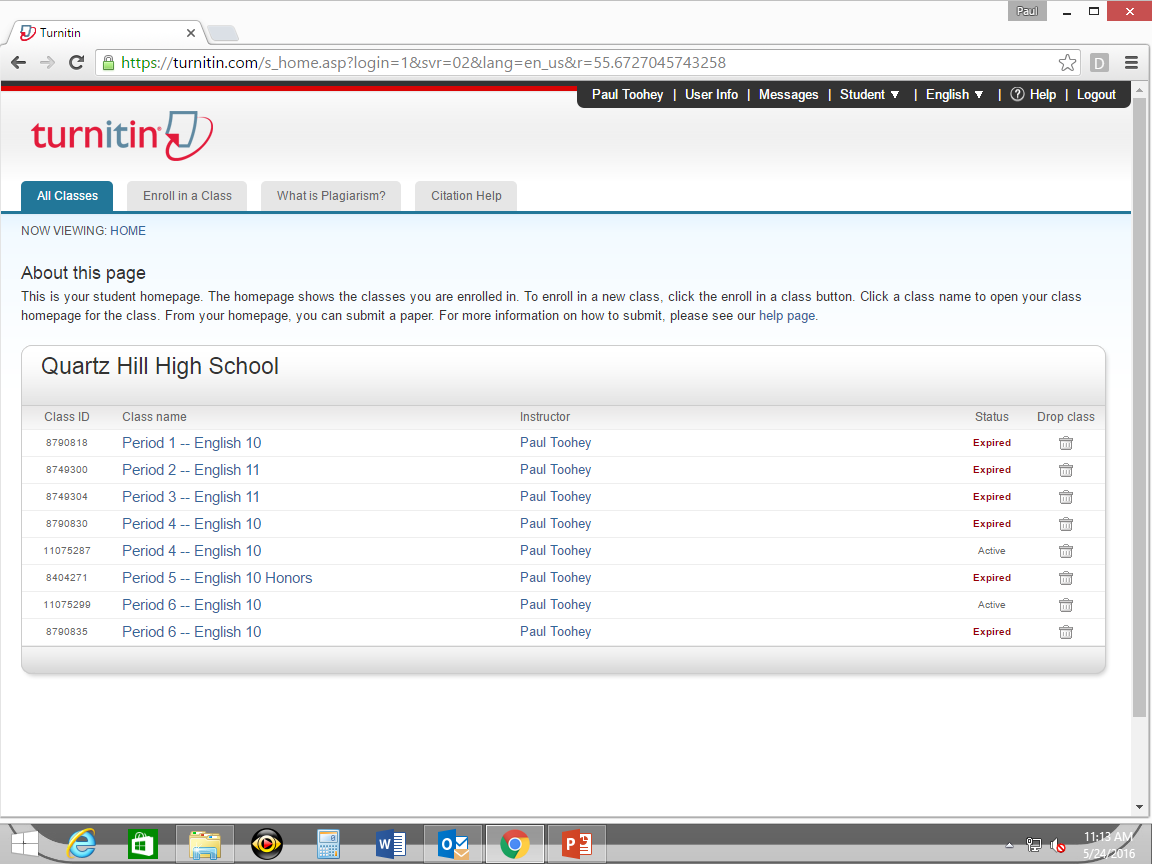 “Enroll in a class”
}
List of current classes;
find your class
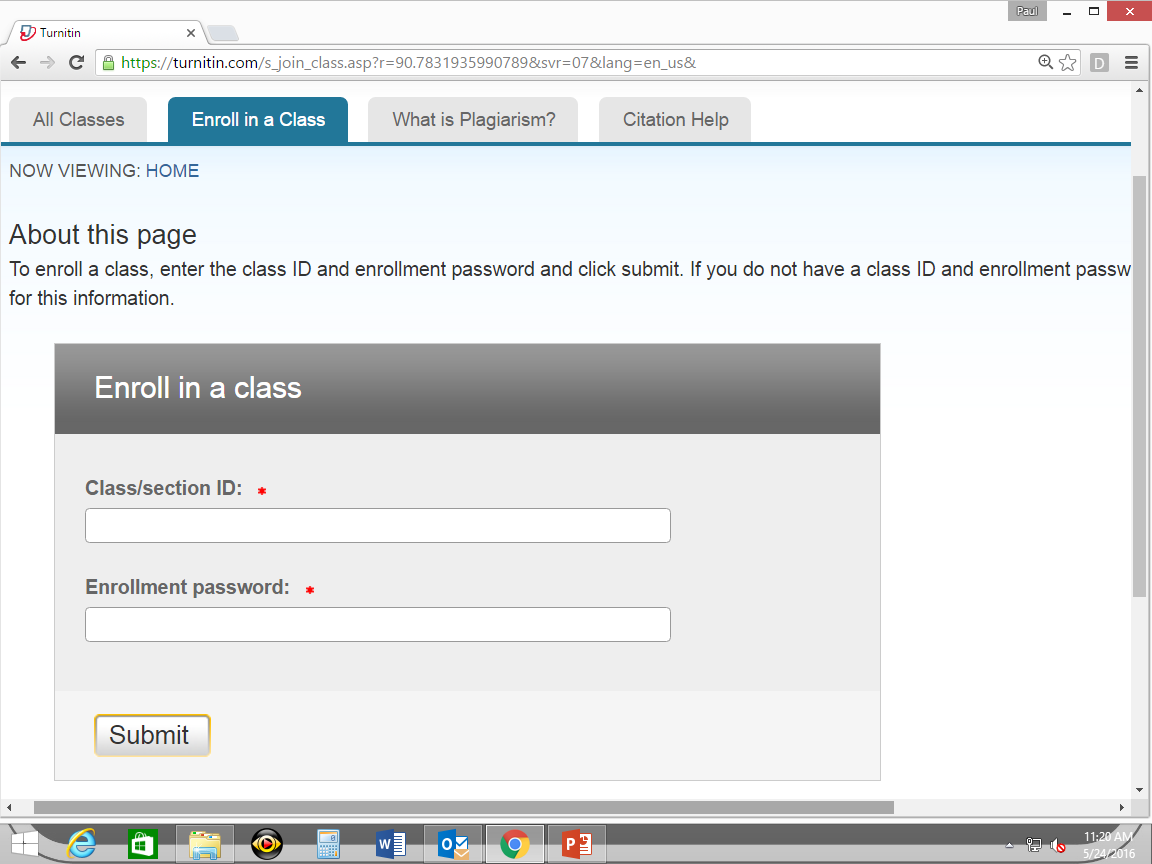 Period 4: 11075287
Period 6: 11075299
Period 4: period4
Period 6: period6
At this point, submit your paper and you’re done (we will get to that process shortly).
If you have NEVER used Turn It In before:
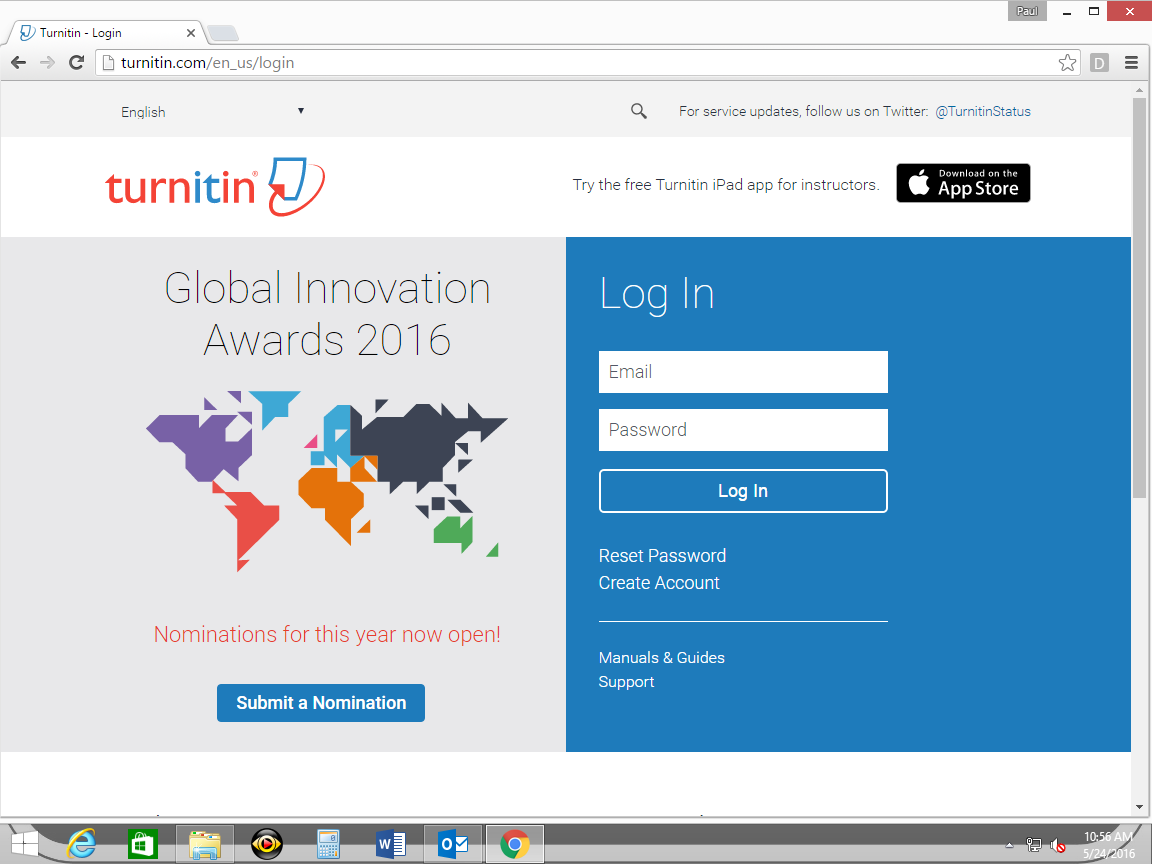 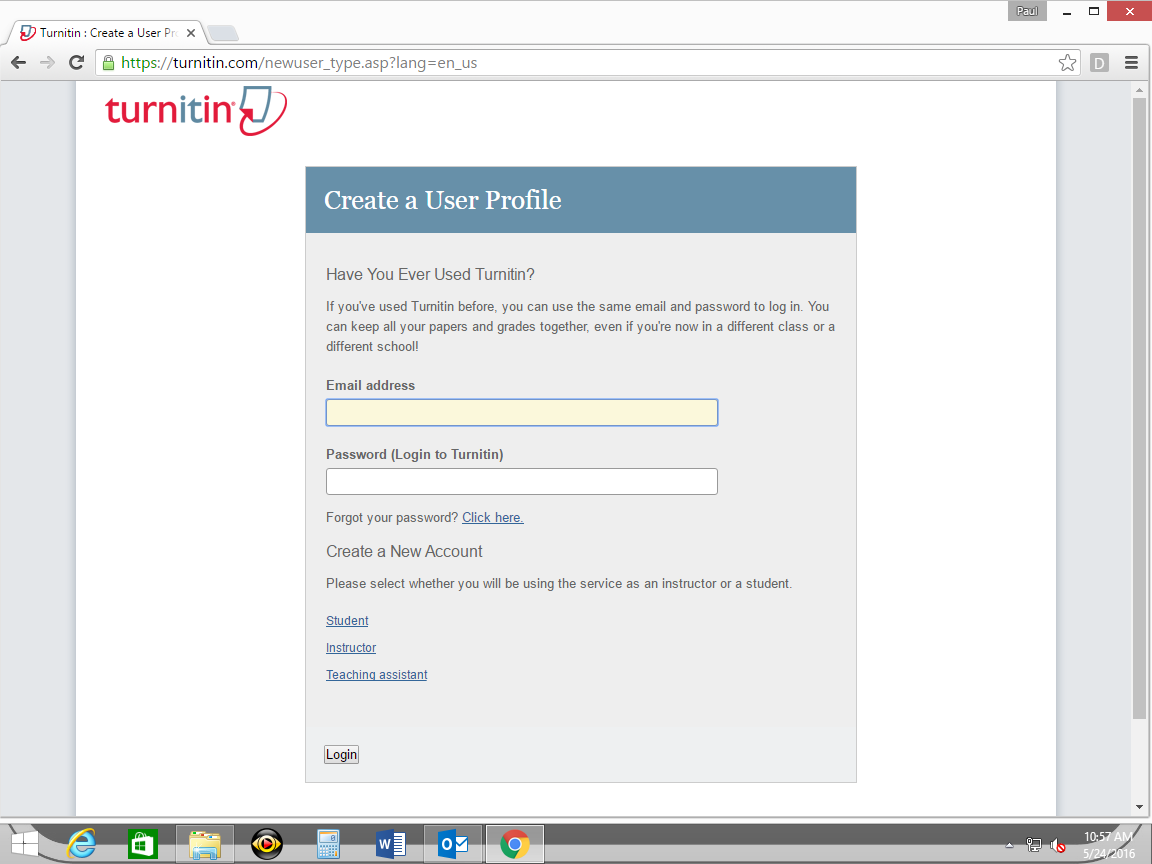 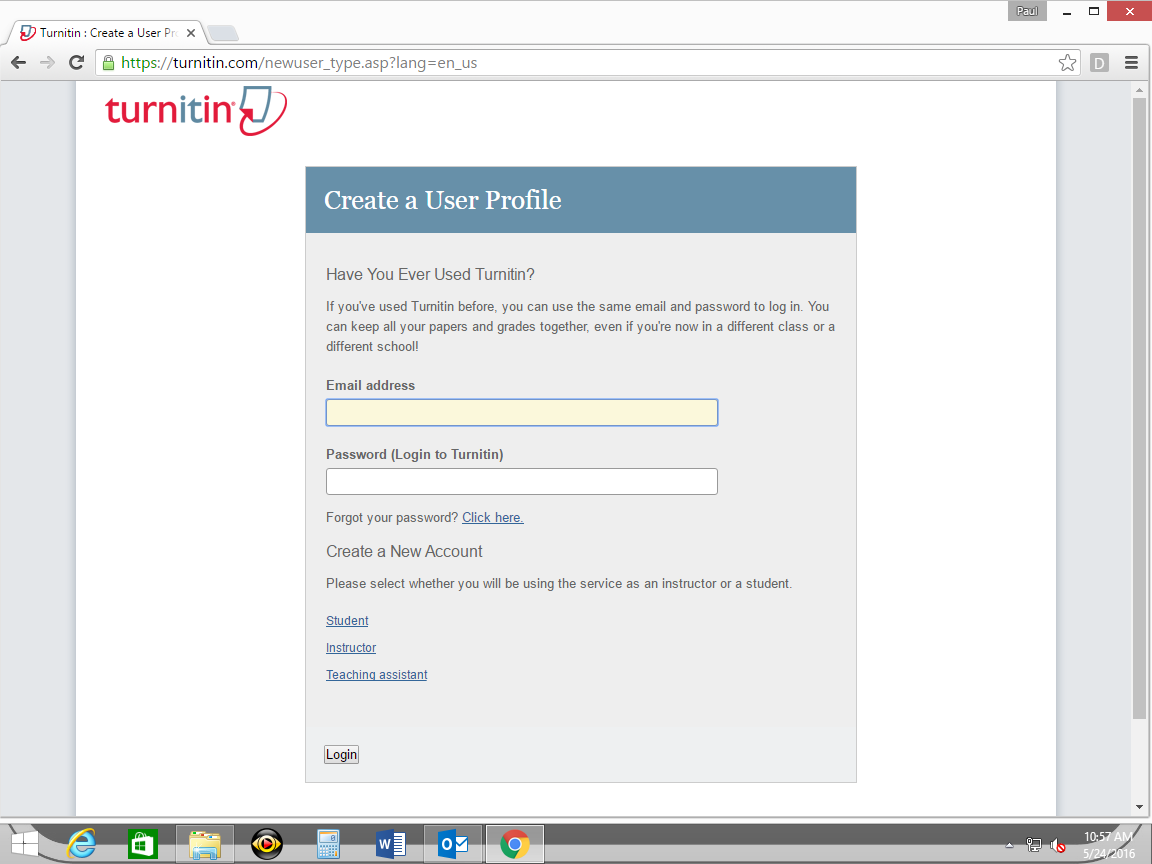 X
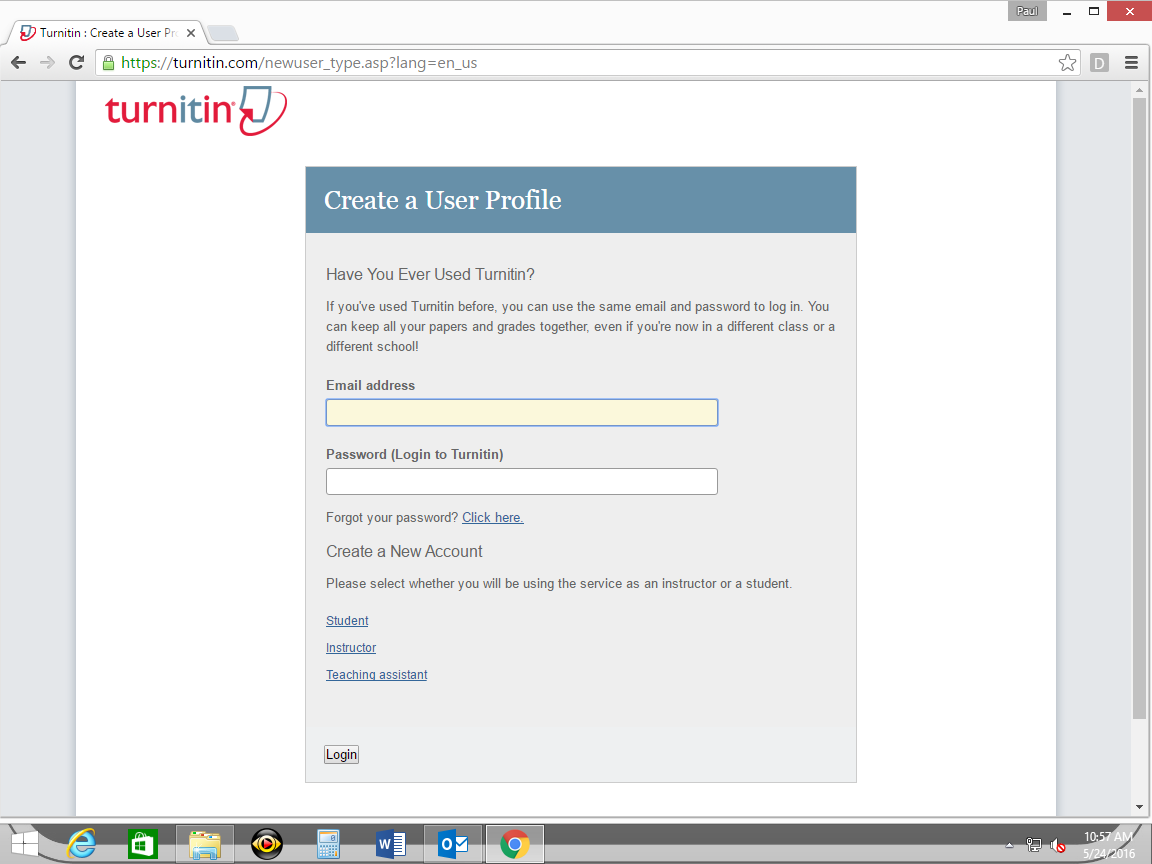 “Student”
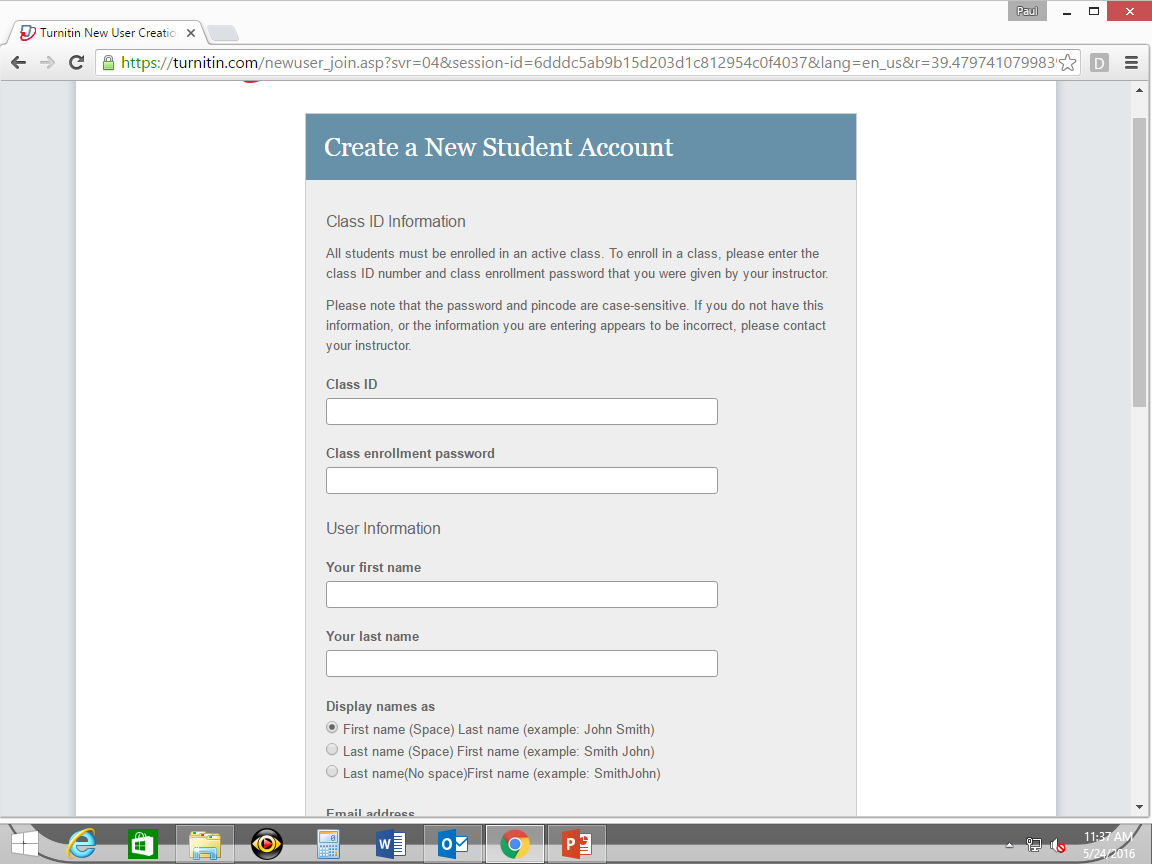 Period 4: 11075287
Period 6: 11075299
Period 4: period4
Period 6: period6
Scroll down to fill in the rest of the information, then click  “I agree – create profile”
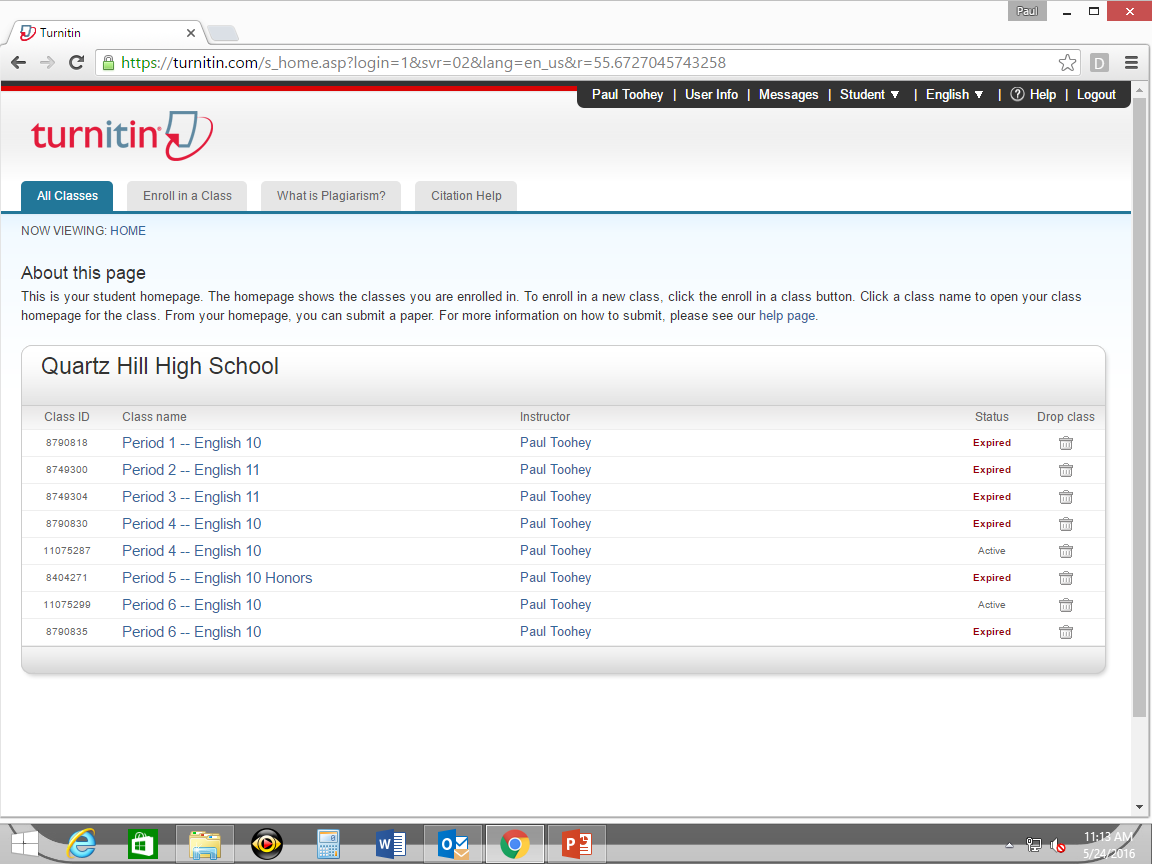 }
List of current classes;
find your class
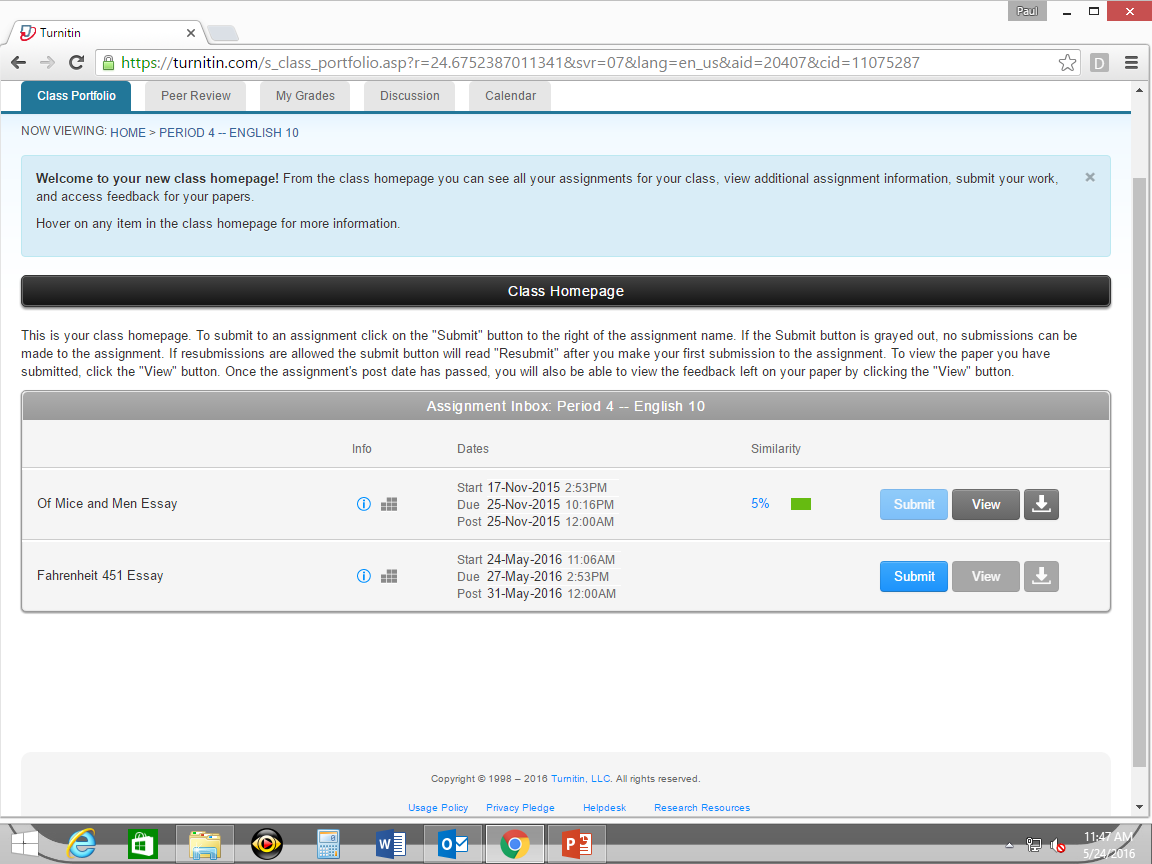 submit
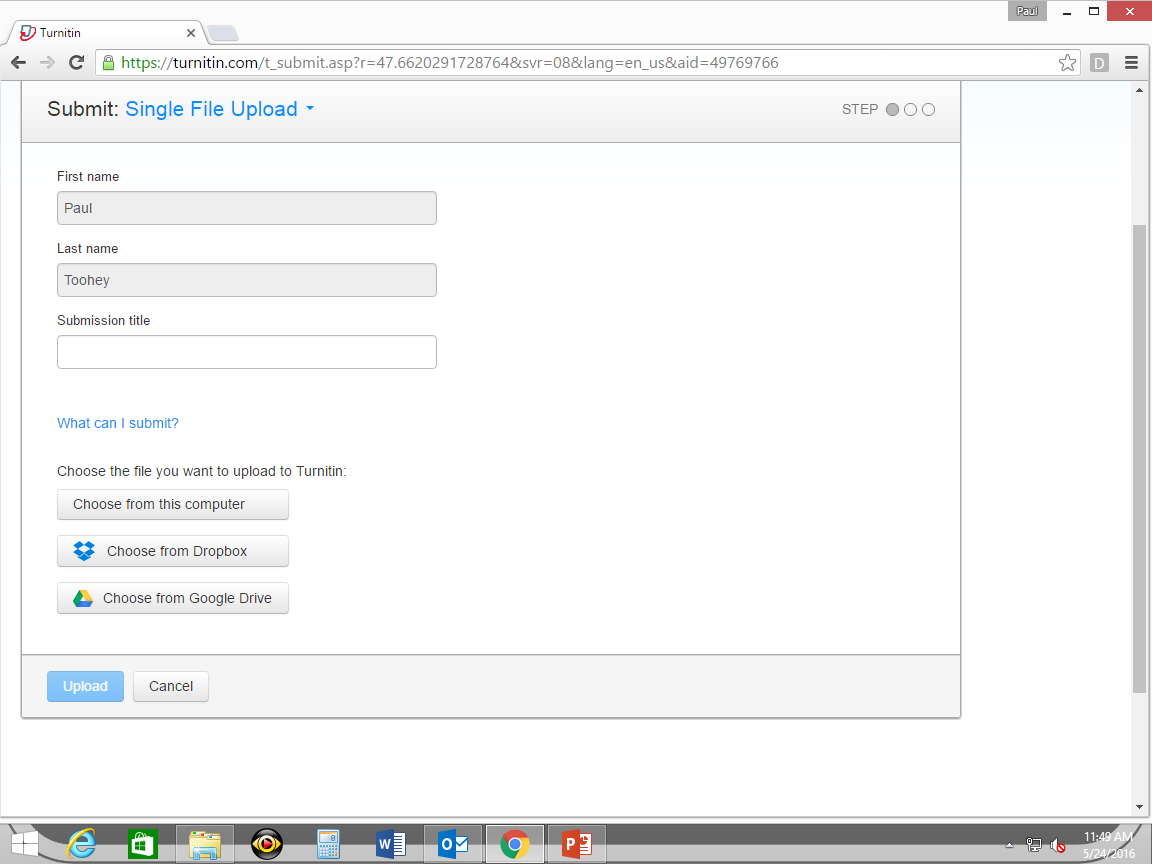 1. Click here to select cut-and-paste option
    (current selection is to upload file)
2. Insert title of your essay
3. Choose upload method
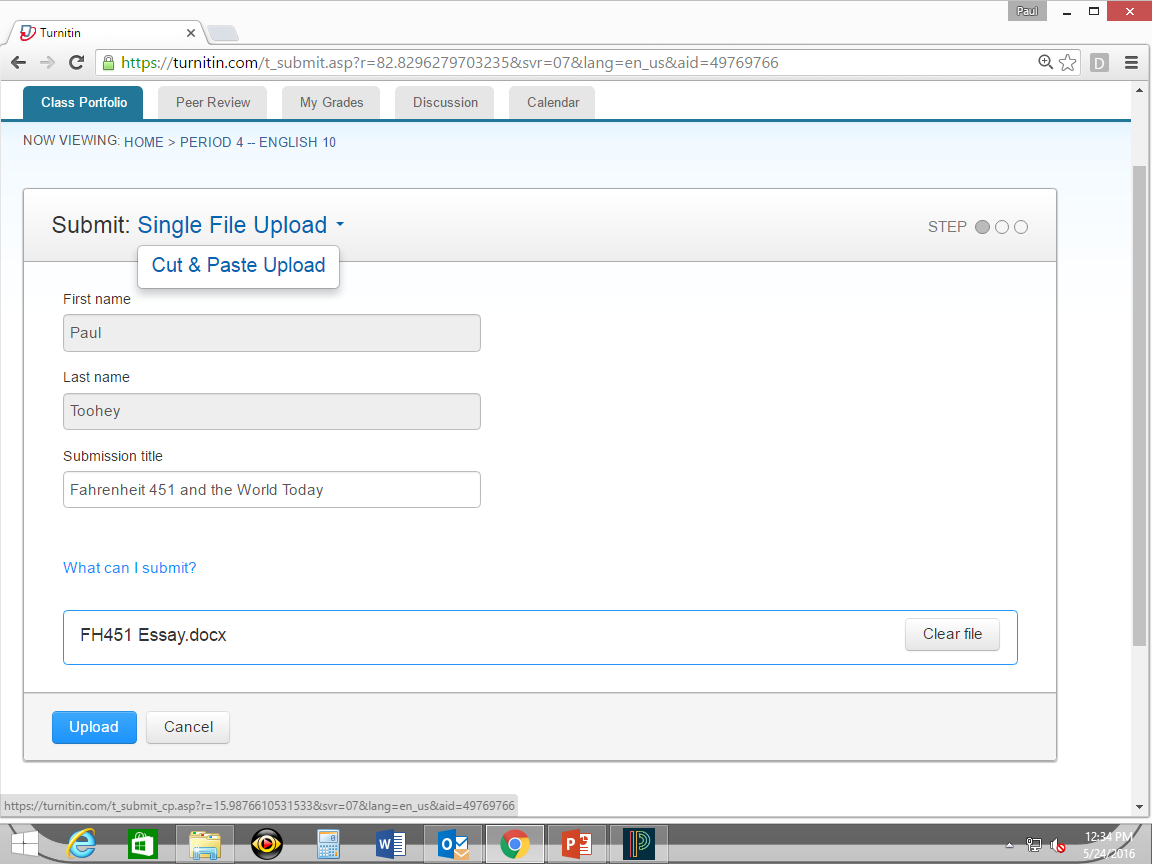 1. Click here to select cut-and-paste option
2. Type in the title of your paper
3. Check file before submitting
4. Click “upload” to submit paper
               (you’re not done yet!)
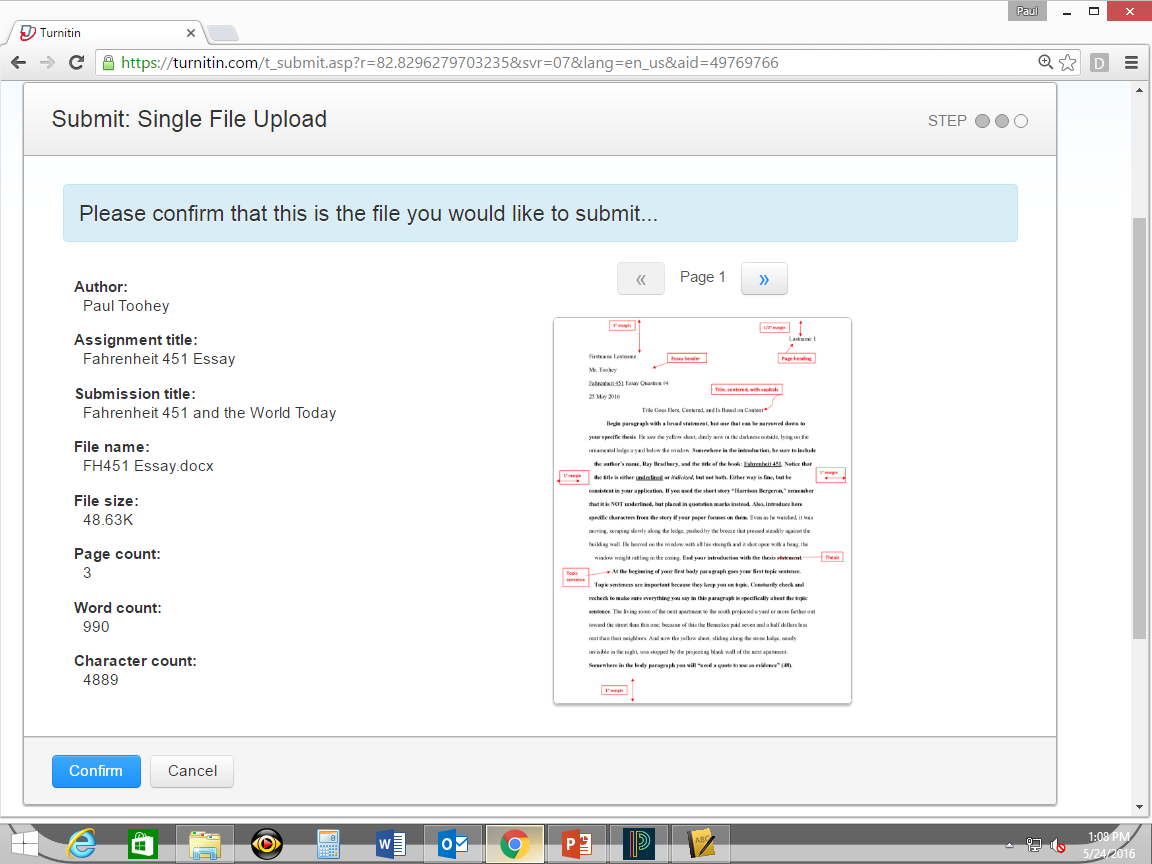 1. Is this the paper you want to submit?
2. Then click here.
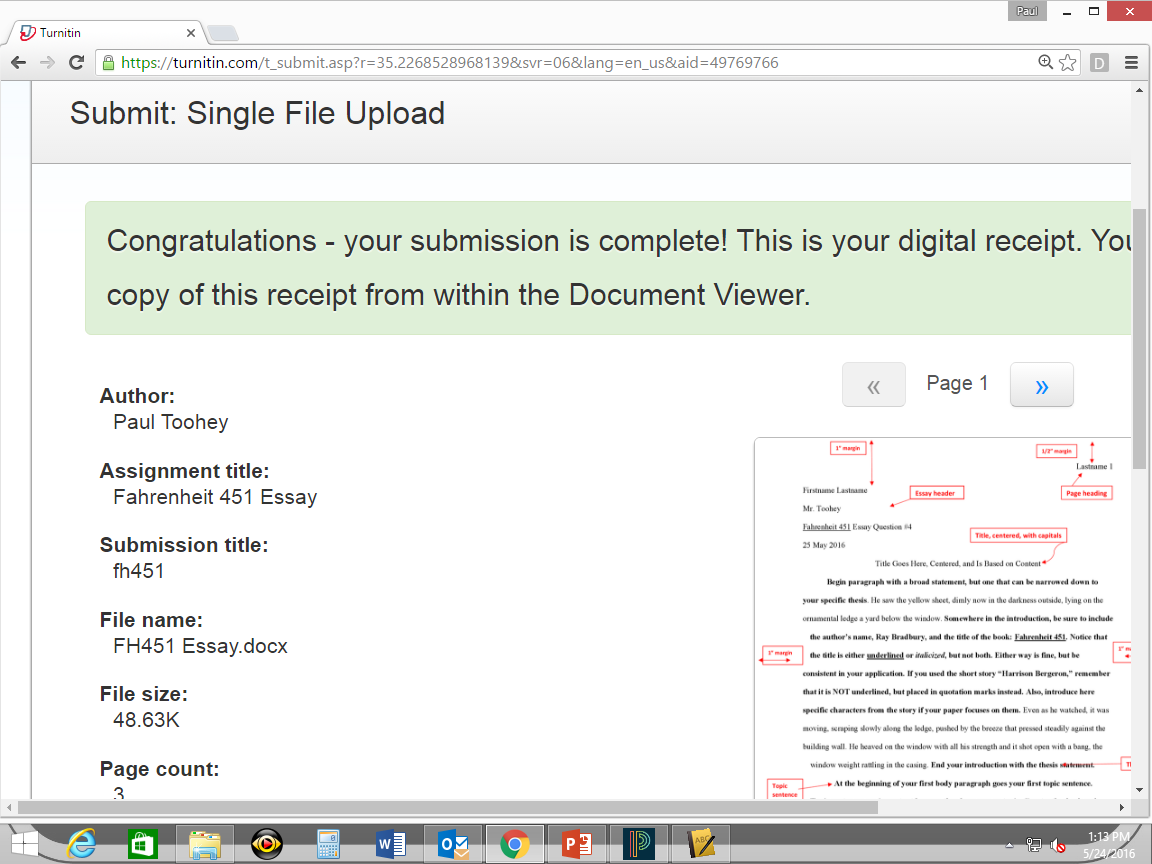 DONE!